PANCASILAIDEOLOGI NEGARA
Dr. Dewi Kurniasih, S.IP.,M.Si.
PENDAHULUAN
W. Howard Wriggins, Ideologi berfungsi “confirm and deepen the identity of their people” (sesuatu yang memperkuat dan memperdalam identitas rakyatnya).
Di sisi lain, ideologi rentan disalahgunakan oleh elit penguasa untuk melanggengkan kekuasaannya.
Definisi
Oesman dan Alfian (1990:6), berintikan serangkaian nilai (norma) atau sistem nilai dasar yang bersifat menyeluruh dan mendalam yang dimiliki dan dipegang oleh suatu masyarakat atau bangsa sebagai wawasan atau pandangan hidup bangsa mereka. 
Ideologi merupakan kerangka penyelenggaraan negara untuk mewujudkan cita-cita bangsa.
Dimensi realita, bahwa nilai-nilai dasar yang terkandung dalam ideologi itu secara riil berakar dan hidup dalam masyarakat atau bangsanya, terutama karena nilai-nilai dasar tersebut bersumber dari budaya dan pengalaman sejarahnya. 
Dimensi idealisme, bahwa nilai-nilai dasar ideologi tersebut mengandung idealisme, bukan lambungan angan-angan, yang memberi harapan tentang masa depan yang lebih baik melalui perwujudan atau pengalamannya dalam praktik kehidupan bersama mereka sehari-hari dengan berbagai dimensinya.  
Dimensi fleksibilitas atau dimensi pengembangan, bahwa ideologi tersebut memiliki keluwesan yang memungkinkan dan bahkan merangsang pengembangan pemikiran-pemikiran baru yang relevan tentang dirinya, tanpa menghilangkan atau mengingkari hakikat atau jati diri yang terkandung dalam nilai-nilai dasarnya
Kekuatan Ideologi
Fungsi Ideologi  Soerjanto Poespowardojo (1990)
Konsep Ideologi Indonesia
Perhimpunan Indonesia (PI) yang dipimpin Moh. Hatta di Belanda, sejak 1924 mulai merumuskan konsepsi ideologi politiknya, bahwa tujuan kemerdekaan politik haruslah didasarkan pada empat prinsip: 
Persatuan nasional 
Solidaritas 
Non-kooperasi 
Kemandirian
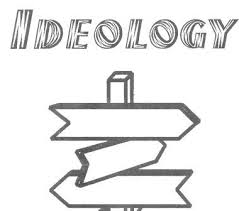 Tan Malaka menulis buku Naar de Republiek Indonesia (Menuju Republik Indonesia) bahwa “paham kedaulatan rakyat memiliki akar yang kuat dalam tradisi masyarakat Nusantara”. 
Tjokroaminoto mulai mengidealisasikan suatu sintesis antara Islam, sosialisme dan demokrasi 
Soepomo, dalam sidang BPUPKI pada tanggal 31 Mei 1945, memberikan tiga pilihan ideologi, yaitu: (1) paham indvidualisme, (2) paham kolektivisme dan (3) paham integralistik.
Ideologi Pancasila
Pancasila sebagai ideologi Indonesia mempunyai ajaran-ajaran yang memang mengandung nilai-nilai yang terkandung dalam ideologi lain. 
Filsuf Inggris, Bertrand Russel, menyatakan bahwa Pancasila sebagai sintesis kreatif antara Declaration of American Independence (yang merepresentasikan ideologi demokrasi kapitalis) dengan Manifesto Komunis (yang mereprensentasikan ideologi komunis).
Ahli sejarah, Rutgers, mengatakan, “Dari semua negara-negara Asia Tenggara, Indonesia-lah yang dalam Konstitusinya, pertama-tama dan paling tegas melakukan latar belakang psikologis yang sesungguhnya daripada revolusi melawan penjajah.

Indonesia pun pernah merasakan berkembangnya nilai-nilai ideologi-ideologi besar dunia berkembang dalam gerak tubuh pemerintahannya.
Pancasila dan Liberalisme1950-1959
Sistem Parlementer
Banyak Partai, terutama partai Islam (Masyumi, NU dan PSII)
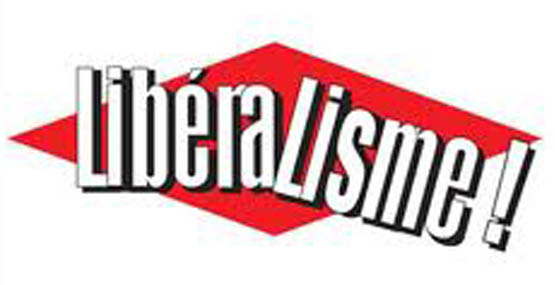 Ketidakcocokan
Individualisme Barat mengutamakan kebebasan makhluknya, sedangkan paham integralistik yang kita anut memandang manusia sebagai makhluk individu sekaligus juga makhluk social
Negara demokrasi model Barat lazimnya bersifat sekuler. Hal ini tidak dikehendaki oleh segenap elemen Bangsa Indonesia
Negara liberal memberi kebebasan kepada warganya untuk memeluk agama dan menjalankan ibadah sesuai dengan agamanya masing-masing. Namun dalam negara liberal diberikan kebebasan untuk tidak percaya terhadap Tuhan atau atheis, bahkan negara liberal memberi kebebasan warganya untuk menilai dan mengkritik agama. 
 kekuatan liberalisme terletak dalam menampilkan individu yang memiliki martabat transenden dan bermodalkan kebendaan pribadi.
Pancasila dan Komunisme1950-1960
Kedudukan Pancasila sebagai dasar negara sudah kuat. 
Ada Faktor eksternal yang fokus terhadap agresi asing (Sekutu atau NICA) yang merasa masih memiliki Indonesia sebagai jajahannya. Faktor internal yaitu gerakan DI/TII yang ingin mengubah RI menjadi negara Islam dan Pemberontakan PKI yang ingin mengubah RI menjadi negara komunis
Ketidakcocokan
Negara komunisme lazimnya bersifat atheis yang menolak agama.Sedangkan Indonesia sebagai negara yang berdasar atas Ketuhanan Yang Maha Esa.
Ideologi komunis juga tidak menghormati manusia sebagai makhluk individu. 
Komunis suatu ideologi yang bersifat tertutup. Berbeda dengan Pancasila yang bersifat terbuka.
Larangan
Tercantum dalam TAP MPR No. XXV/MPRS/1966 ttg pembubaran PKI, pernyataan sebagai organisasi terlarang di seluruh wilayah NRI bagi Partai Komunis Indonesia dan larangan setiap kegiatan untuk menyebarkan atau mengembangkan faham/ajaran komunisme/marxisme dan leninisme yang diperkuat dengan TAP MPR No. IX/MPR/1978 dan TAP MPR No VIII/MPR/1983.
Pancasila dan Agama
Pancasila yang di dalamnya terkandung dasar filsafat hubungan negara dan agama merupakan karya besar bangsa Indonesia.
Pancasila pun mengisyaratkan bahwa kesadaran akan adanya Tuhan milik semua orang dan berbagai agama.
PENUTUP
Fungsi ideologi negara bagi bangsa Indonesia amat penting dibandingkan dengan pentingnya ideologi bagi negara-negara lain terutama yang bangsanya homogen. Bagi bangsa Indonesia, ideologi sebagai identitas nasional merupakan prasyarat kestabilan negara, karena bangsa Indonesia merupakan bangsa yang heterogen.
Ideologi Pancasila berfungsi untuk: 
Menggambarkan cita-cita bangsa, kearah mana bangsa ini akan bergerak; 
Menciptakan rasa kebersamaan dalam keluarga besar bangsa Indonesia sesuai dengan semboyan Bhinneka Tunggal Ika; 
Menggairahkan seluruh komponen bangsa dalam mewujudkan cita-cita bangsa dan negara Republik Indonesia.
Bangsa Indonesia harus melaksanakan nilai-nilai instrumental ideologi Pancasila yaitu taat asas terhadap nilai-nilai dan ketentuan-ketentuan yang ada pada Pembukaan UUD 1945 dan Pasal-Pasal dalam UUD 1945
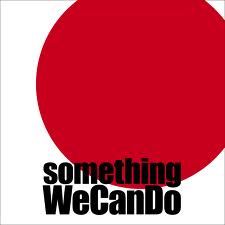 Sekian ….
Atas Perhatiannya …